Suomalainen sääty-yhteiskunta
Monialaisen oppimiskokonaisuuden rakenteen esittely
Historia ja äidinkieli ja kirjallisuus
HISTORIA
Millaisiin ryhmiin ihmisiä jaoteltiin 1800-luvulla?


Millaista elämää eri ryhmien ihmiset viettivät?
Tutustumme historian tunneilla 1800-luvun Suomeen ja suomalaiseen sääty-yhteiskuntaan.
Tutustumme myös 1800-luvun etu- ja sukunimiin.
HISTORIA
Etu- ja sukunimet
Mitkä olivat tyypillisiä etunimiä?


Millaisia sukunimet olivat?


Oliko kaikilla sukunimeä?
HISTORIA
Ryhmäjako
Jakaudumme pareihin tai pienryhmiin. Jokainen pari tai ryhmä edustaa yhtä sääty-yhteiskunnan aikana elänyttä ihmisryhmää.
HISTORIA
Luomme itsellemme 1800-luvulla eläneet, kuvitteelliset roolihahmot ja kirjoitamme roolihahmosta suunnitelman.
Opettajat arvioivat työskentelyäsi koko monialaisen oppimiskokonaisuuden ajan.
Työskentely jatkuu äidinkielen ja kirjallisuuden tunneilla.
Tutustumme oman parimme tai pienryhmämme roolihahmoihin haastattelemalla.
ÄIDINKIELI JA KIRJALLISUUS
Käytämme haastattelun materiaalina historian tunneilla tehtyjä roolihahmosuunnitelmia.
Teemme vertaisarvioinnin.
Annamme rakentavaa palautetta roolihahmosuunnitel-
masta.
ÄIDINKIELI JA KIRJALLISUUS
Vertaisarviointi
Oliko suunnitelmassa kaikki vaaditut osat?


Mikä suunnitelmassa oli hyvää?
ÄIDINKIELI JA KIRJALLISUUS
Tiedonhakua FinnaStreetissä
Harjoittelemme tiedonhakua Finna.fi-sivuston Finna Street-palvelussa. Etsimme kuvan rooli- hahmomme kuvitteellisesta kotipaikasta.
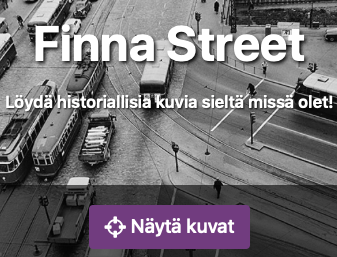 ÄIDINKIELI JA KIRJALLISUUS
Kirjoitamme kirjeen oman roolihahmomme äänellä parillemme. 
Lopuksi luemme parimme 
lähettämän kirjeen.
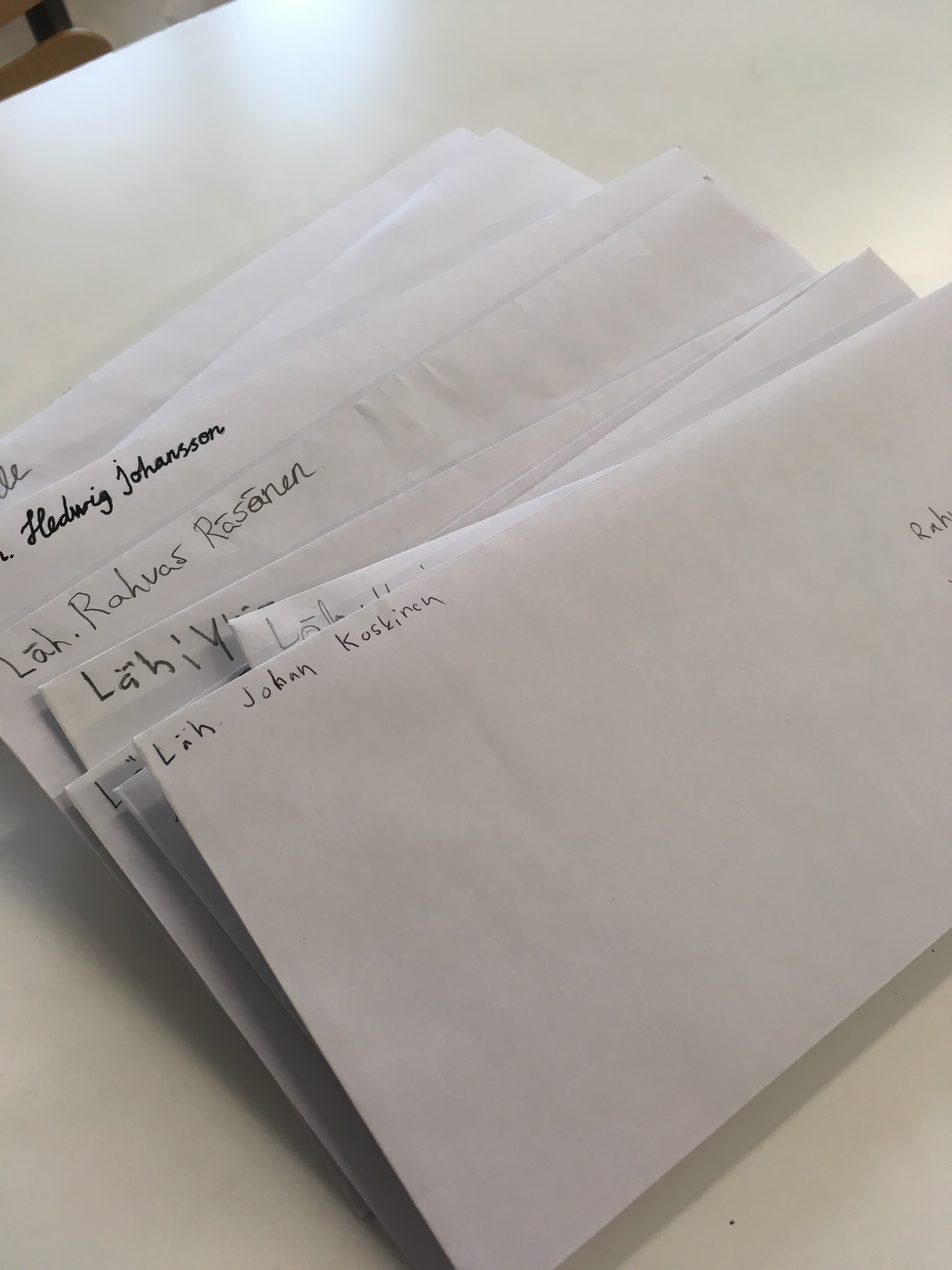 Opettajat arvioivat työskentelyäsi monialaisen oppimiskokonaisuuden ajan.
Työn iloa!